Figure 4. Comparison with control events. (a) The activations obtained from direct comparison of preventative ...
Cereb Cortex, Volume 14, Issue 8, August 2004, Pages 872–880, https://doi.org/10.1093/cercor/bhh046
The content of this slide may be subject to copyright: please see the slide notes for details.
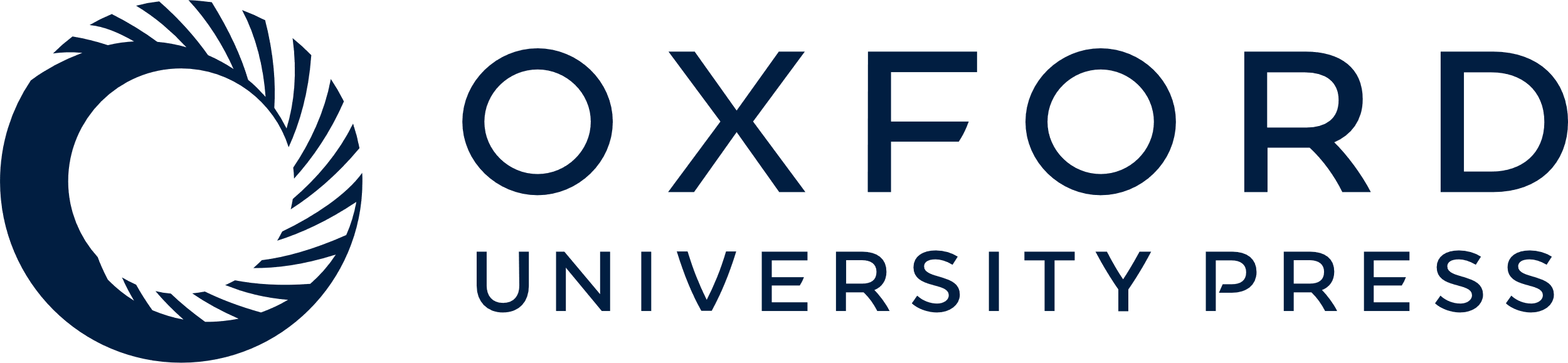 [Speaker Notes: Figure 4. Comparison with control events. (a) The activations obtained from direct comparison of preventative learning trials with the appropriate control event. (b) The activations from super-learning versus its control.


Unless provided in the caption above, the following copyright applies to the content of this slide:]